International Vaccine Codes
March 2024
Agenda
Welcome & Introductions
Roundtable updates
CVX Metrics
Next steps
Welcome
Purpose of call
Hear updates
Collect and analyze
Code set metrics
Central wiki page 
Mappings?
In Scope
Vaccine code sets
National and universal
Technical/detail level
Out of Scope
Policy discussion
Which code sets to use
Software operation
Introductions
Name
Organization 
What is the biggest challenge you are facing with vaccine code sets?
Roundtable Updates
Roundtable Updates
Canada
Questions to the group about processes used to update codes, especially during the pandemic
What are the key learnings for other country projects?
Roundtable Updates
USA
Some discussions about refugee records
Best practice indicates that all vaccinations should be recorded
We have some support already in CVX, especially for Covid
Need guidance and support for mapping
AIRA
Discussing need for more support for codes internationally
AIRA National Meeting – May 2024 – Orlando Florida
Other updates from USA?
Roundtable Updates
Other countries or projects?
Vaccine Code Set Metrics
Assessing the completeness and precision of a code system for administered vaccines
Overview
Big idea
Use NUVA as a common mapping language
Every code system maps to NUVA
NUVA has the definitive list of vaccinations
Generate metrics to give feedback
Assessing the completeness and precision of a code system for administered vaccines
March 2024
IVCI workgroup
11
Objective
Provide to code systems designers a tool to evaluate the ability of a code system to represent precisely and exhaustively every vaccination administration record.
Help them in improving their codifications.
Gather and distribute alignments across code systems.
March 2024
IVCI workgroup
12
Method
Based upon the unified nomenclature of vaccines NUVA, that:
Gathers the concepts from any available code system
Describes the function of each vaccine through its valences
Allows to navigate through different levels of precision with the hierarchy of valences.
Map every NUVA concept to the most precise possible equivalent in the candidate code system.
Completeness is the percentage of NUVA concepts that could be mapped
Precision is the average number of NUVA concepts that are confused within a same code from the candidate code system.
March 2024
IVCI workgroup
13
NUVA concepts
External codes(4846 in 18 codifications)
Vaccine codewith used labels(995)
Valence(338)
Target disease(60)
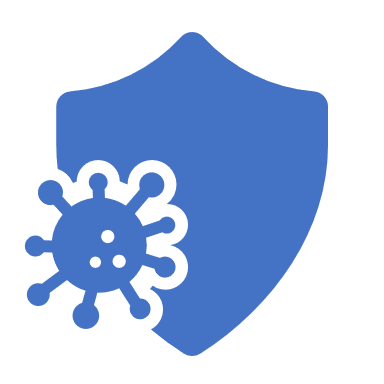 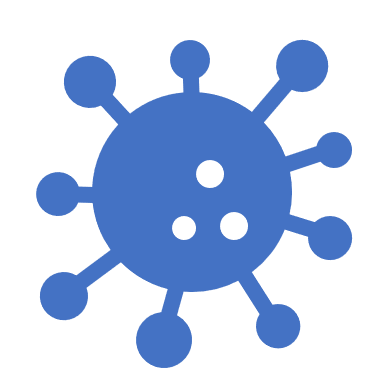 Prevents
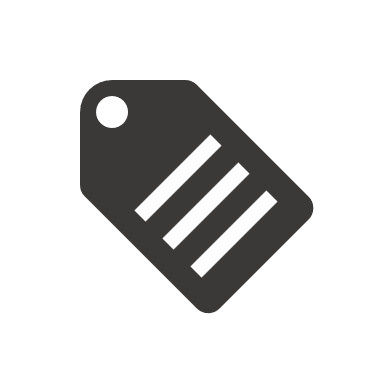 Contains
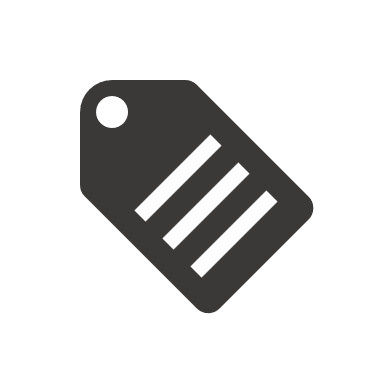 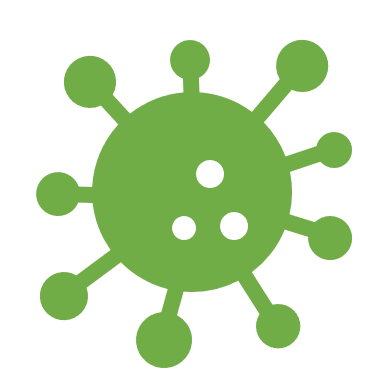 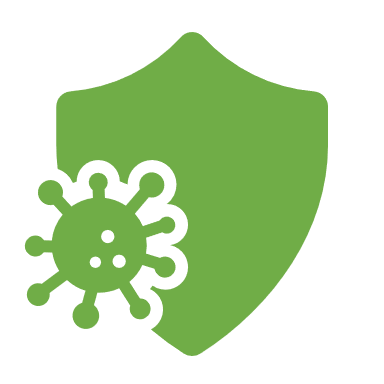 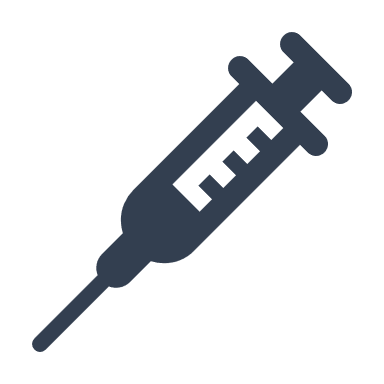 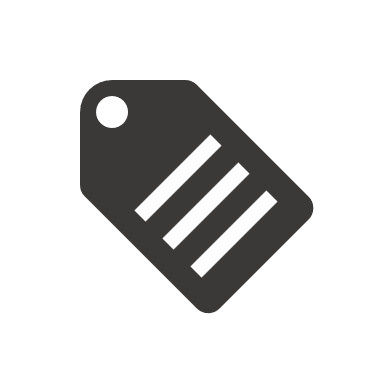 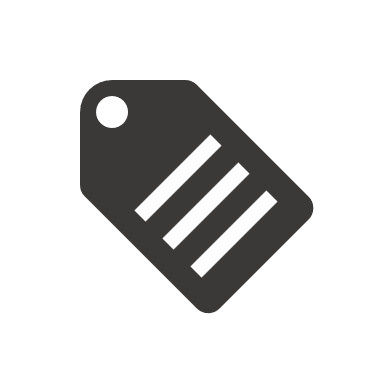 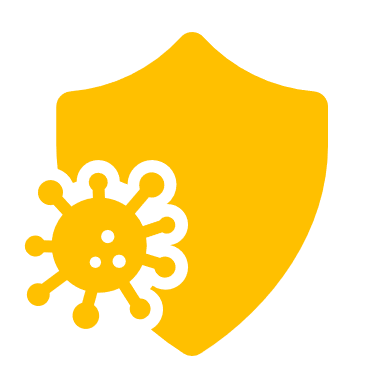 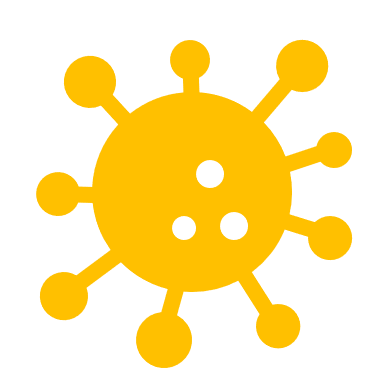 Exact Match
Counted on March 19th, 2024
March 2024
IVCI workgroup
14
Hierarchy of valences
March 2024
IVCI workgroup
15
Illustrations
Completeness REPEVAX is a quadrivalent vaccine for Diphtheria, Pertussis, Poliomyelitis and Tetanus, with adult doses. There is no CVX code for such a combination (only CVX-130 for pediatric doses)
PrecisionThe best CVX code for FLUENZ TETRA is CVX-111. It makes it undiscernible from 3 other vaccines.
March 2024
IVCI workgroup
16
Mapping rule
If the NUVA code matches exactly an external code, then the mapping exists and is univocal (NUVA VAC0551 = CVX130)
Otherwise, the NUVA code is considered as mappable if:
It contains all valences of the candidate code (or more precise versions of the same valences)
It does not contain any valence that is not in the candidate code
March 2024
IVCI workgroup
17
Workflow for evaluation of a code system
Toolset provided as a Python script nuva_utils.py (see https://ivci.org/doku/doku.php?id=ivci:nuva-utils for details)
March 2024
IVCI workgroup
18
NUVA Utils functions
CVX can be replaced by any other code system.
March 2024
IVCI workgroup
19
CSV files contents
March 2024
IVCI workgroup
20
Mapping CVX codes to NUVA
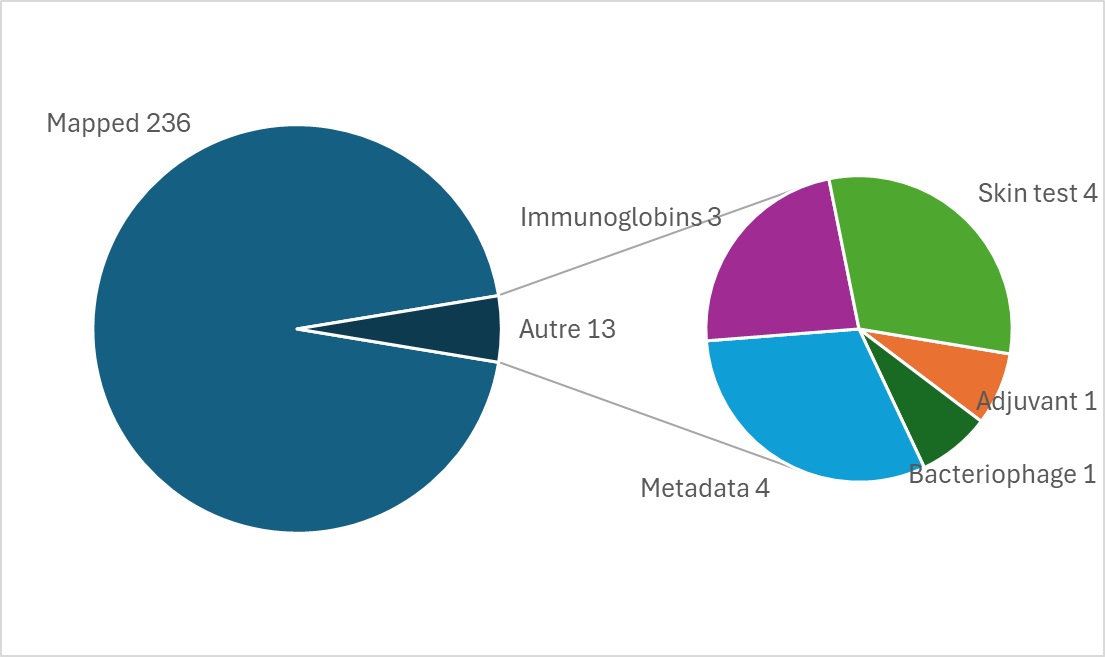 March 2024
IVCI workgroup
21
Unmapped CVX codes
It may be normal to have unmapped codes, depending upon the purpose of the code system (e.g. NDC for all drugs, not only vaccines)
10/26/2022
LOINC Conference
22
Metrics for CVX
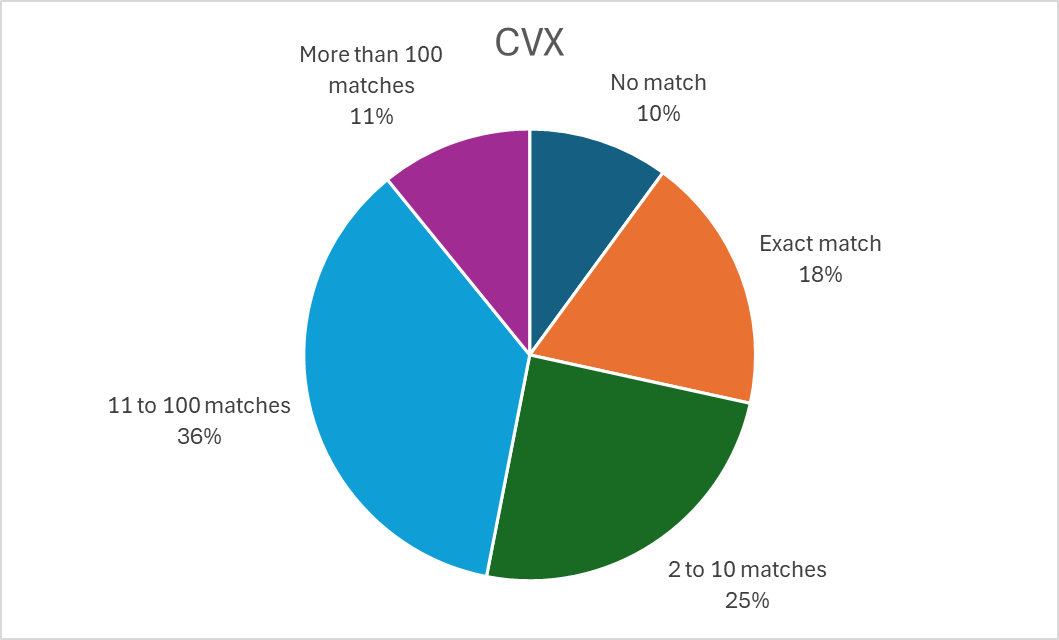 Number of undistinguishable concepts per NUVA codeSee generated nuva_best_CVX.csv for details
March 2024
IVCI workgroup
23
Metrics for other code systems
Based upon existing alignments with NUVA.
March 2024
IVCI workgroup
Next metric to be implemented : redundancy
Some code systems, according to their purpose, differentiate vaccines along criteria that are not relevant for long-term vaccination history:
Packaging (logistics)
Administration route (adverse effects following immunization)
Adjuvants
etc.
In that case several codes match with a same NUVA code.
Redundancy is the share of codes in the code system that are not unique for a given NUVA code.
10/26/2022
LOINC Conference
25
Redundancy for CVX
43 codes out of 236 are redundant, giving a redundancy index of 18%
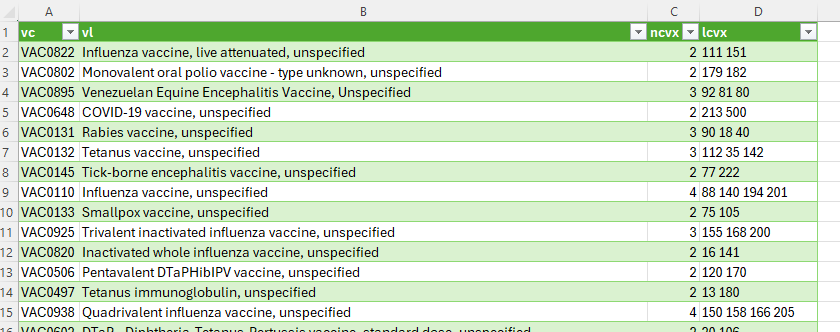 26
What you can do
Download and run the script
Extract and update mappings for your preferred code systems(NUVA codes can be searched at https://nuva.mesvaccins.net)
Get the metrics, tune codes and mappings
Once satisfied, please share your mappings with us for inclusion into the NUVA reference.
March 2024
IVCI workgroup
27
Any questions ?
François KAAG
+33 766 44 43 46
fkaag@syadem.fr

Louise BOURGES
+33 671 33 20 36
lbourges@mesvaccins.net

Jean-Louis KOECK
+33 647 88 63 33
jlkoeck@syadem.fr
March 2024
IVCI workgroup
28
Next Steps
Nathan Bunker, AIRA
Future Discussions
Next Meeting
April 17
Upcoming topics
SNOMED
What do you want to know more about?